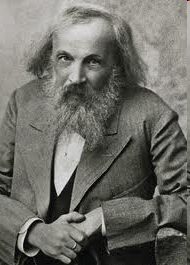 Lothar Meyer  1830 - 1895
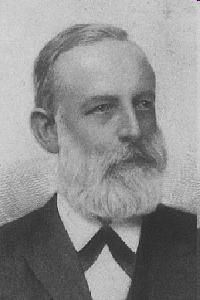 Dmitri Mendeleev   1834 – 1907
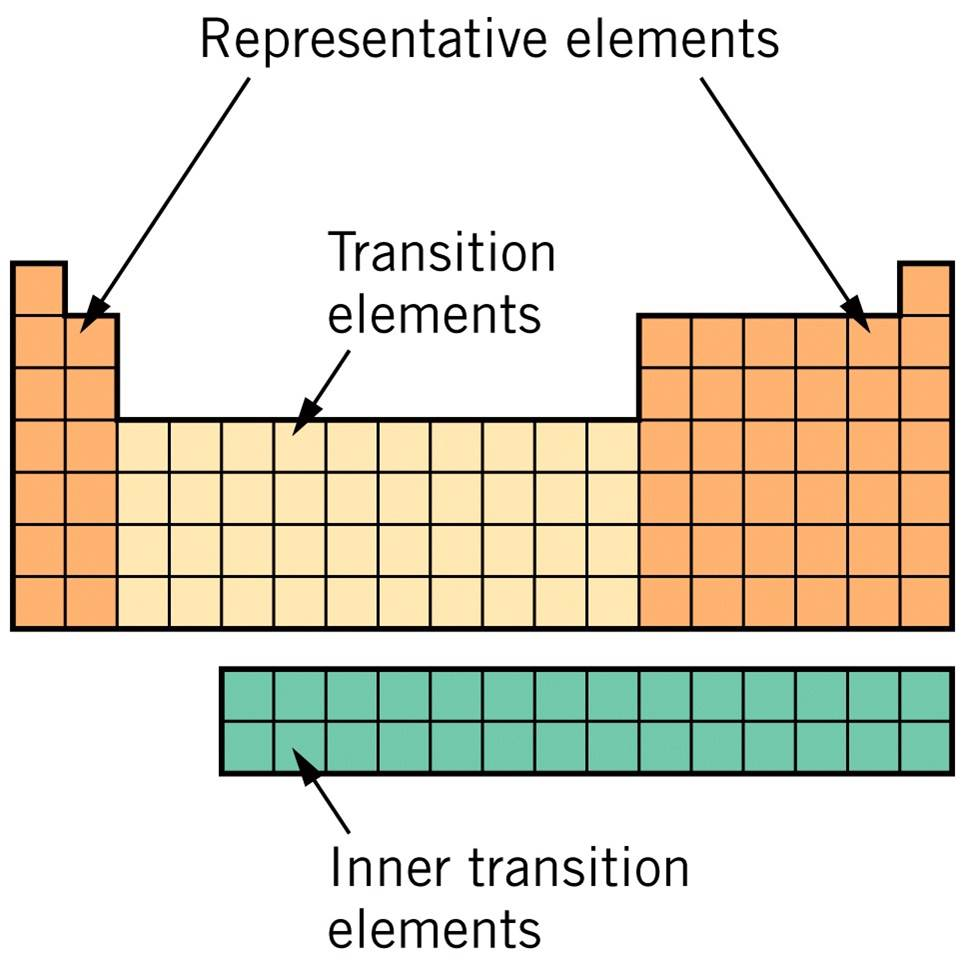 main group elements
lanthanides 
actinides 
The “Real” Periodic Table
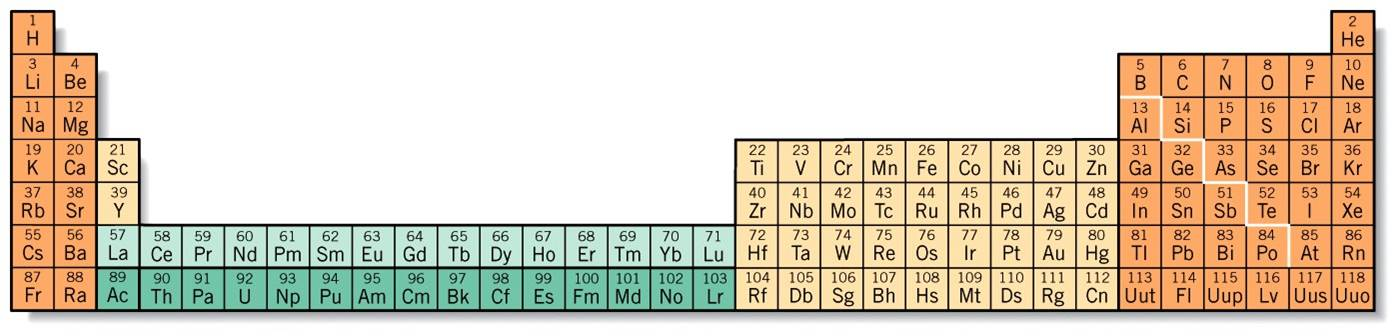 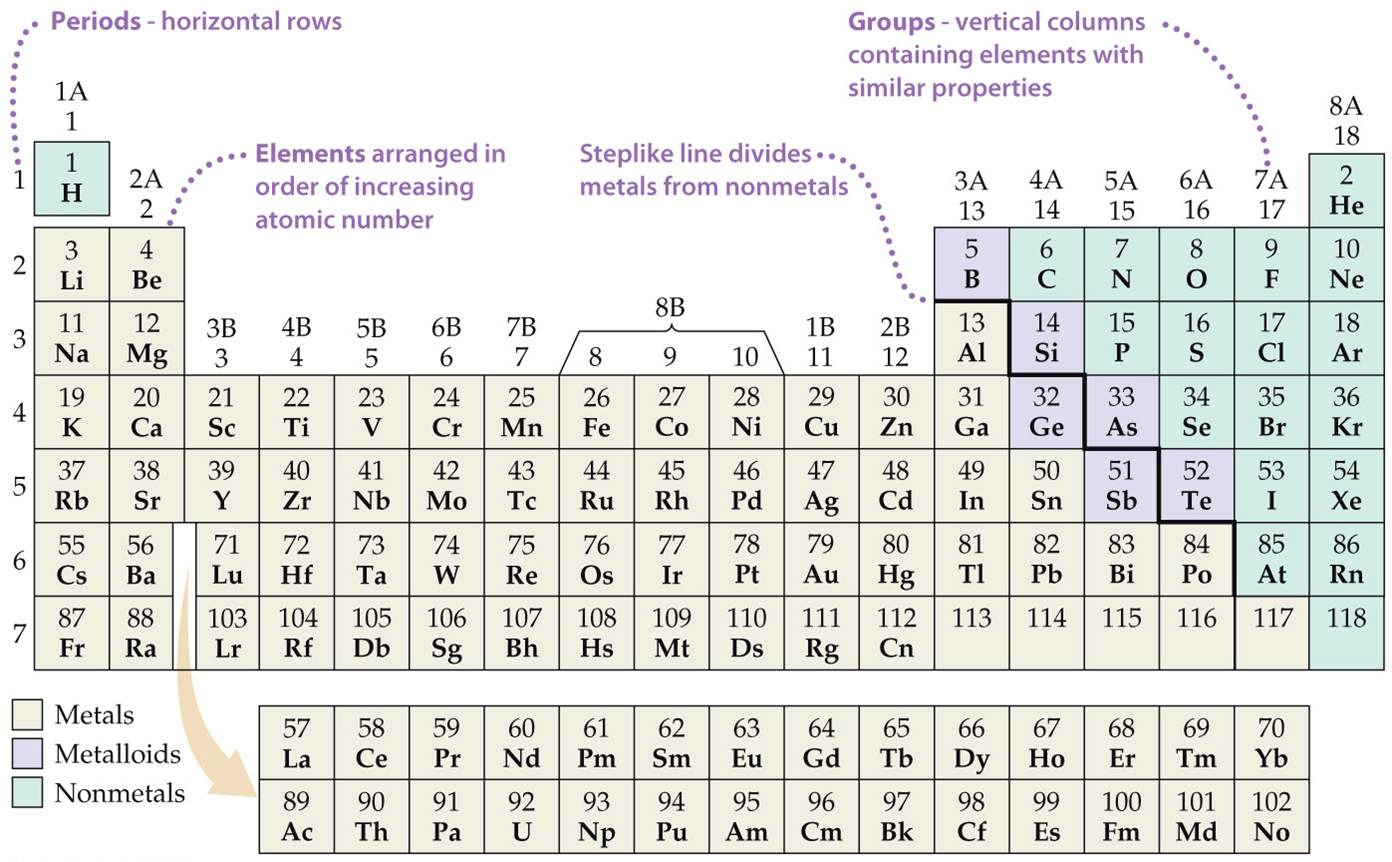 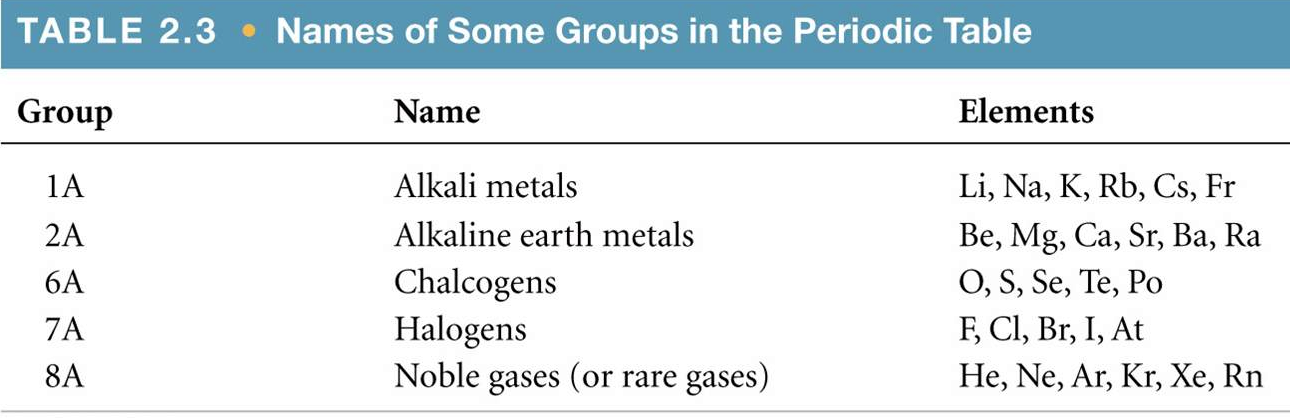 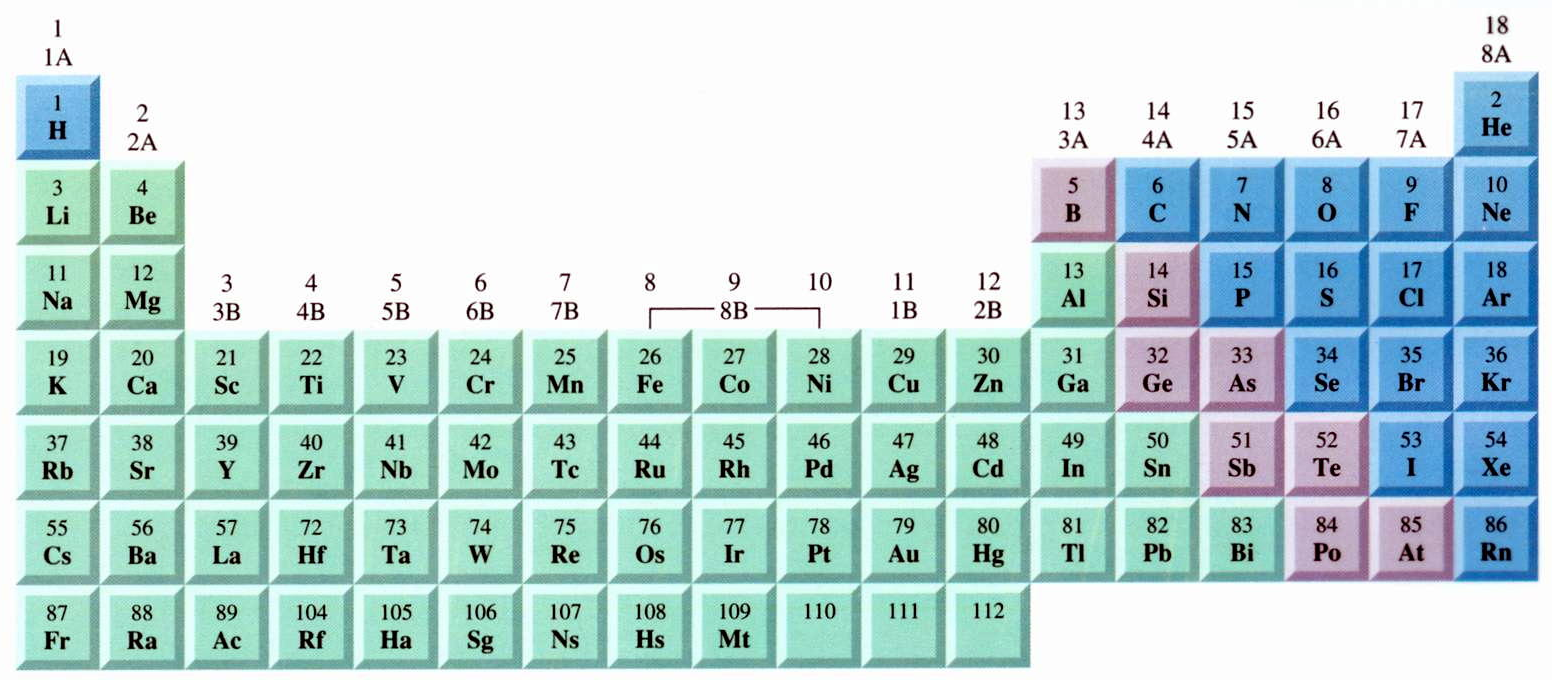 [Speaker Notes: Figure: 02-T03 

Title: 
Table 2.3

Caption: 
Names of Some Groups in the Periodic Table]
3 kinds of elements on Periodic Table
metals – malleable, shiny, conduct heat and electricity well
nonmetals – not malleable, not shiny, does not conduct heat and electricity well
metalloids – have properties of both metals and nonmetals. B, Si, Ge, As, Sb, Te, Po, At
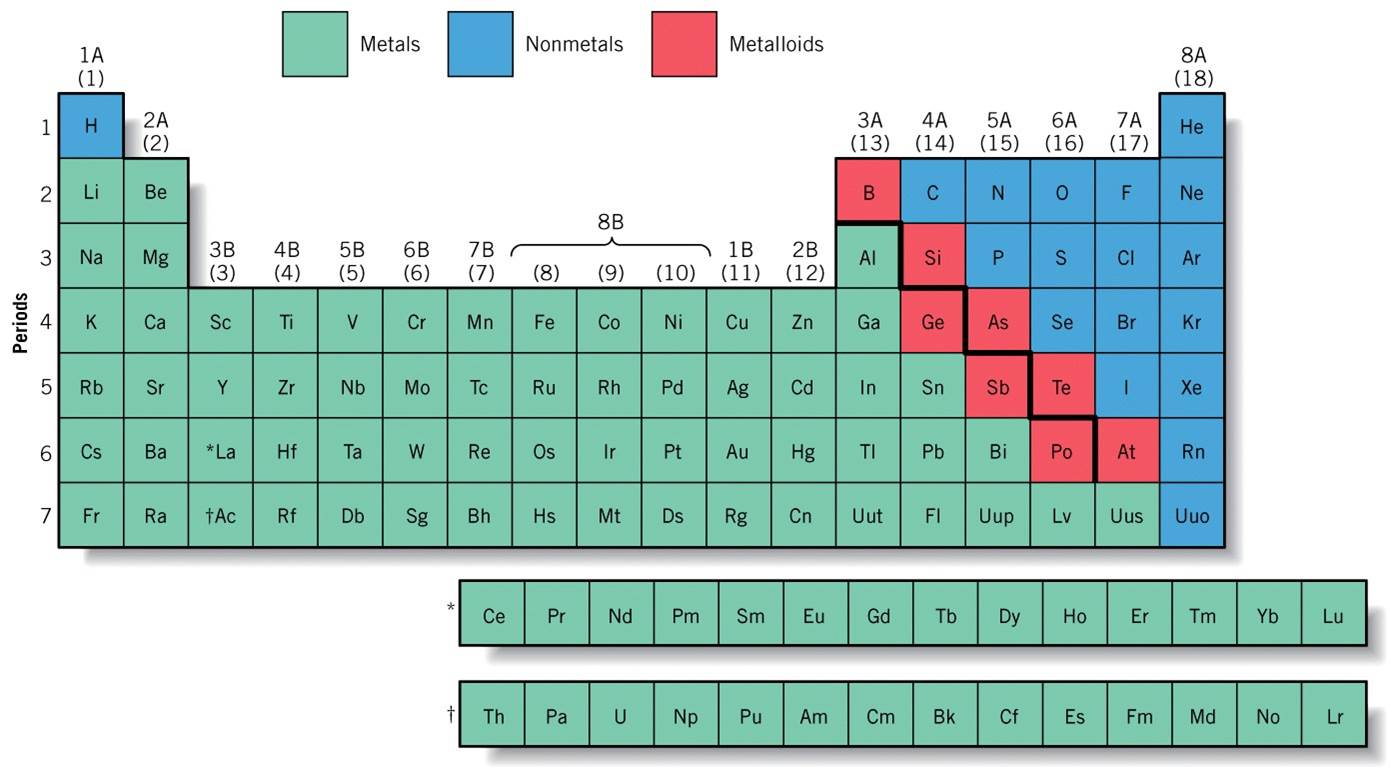 molecule –  atoms bound together in a neutral, “discrete unit”
chemical formula –    an expression which (molecular formula)     shows the ratio of 					   atoms in the molecule
subscripts – tells the # atoms in a chemical formula
coefficients – number that tells how many molecules
diatomic molecules – molecules that containtwo atoms
Cl2
O2
N2
homonuclear diatomic – molecule that containstwo identical atoms
CO
HCl
heteronuclear diatomic – molecule that containstwo different atoms
hydrates – compounds that contain loosely-bound water molecules
CaCl2·2H2O
Na2SO4·7H2O
structural formula – shows how atoms are joined in molecule
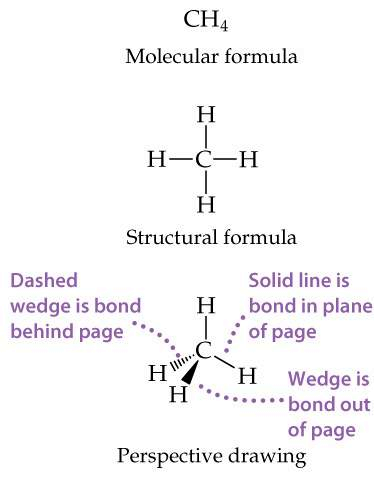 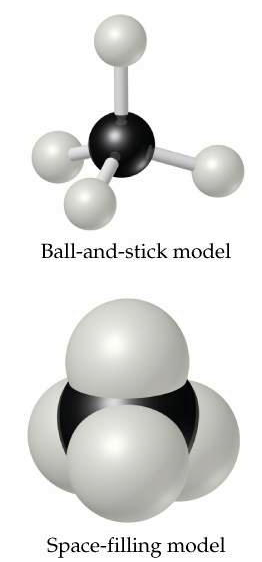 [Speaker Notes: Figure: 02-21

Title: 
Different representations of the methane (CH4) molecule. 

Caption: 
Structural formulas, perspective drawings, ball-and-stick models, and space-filling models each help us visualize the ways atoms are attached to each other in molecules.  In the perspective drawing, solid lines represent bonds in the plane of the paper, the solid wedge represents a bond that extends out from the plane of the paper, and dashed lines represent bonds behind the paper.]
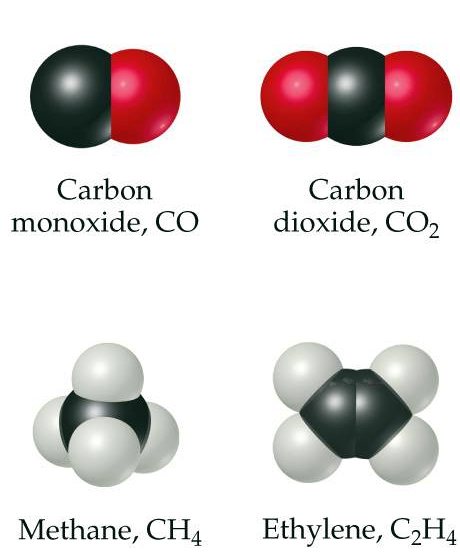 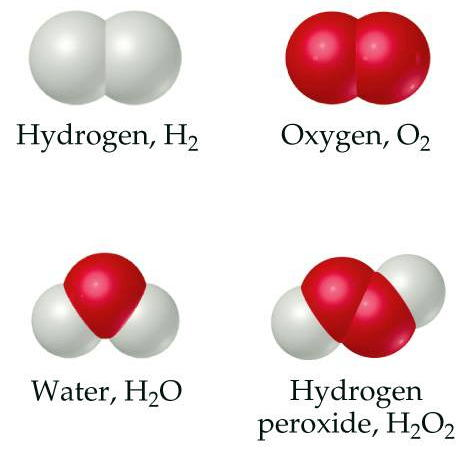 [Speaker Notes: Figure: 02-20

Title: 
Molecular models of some simple molecules.

Caption: 
Notice how the chemical formulas of these substances correspond to their composition.]
ions – atoms possessing a charge
cations – positively charged ions
anions – negatively charged ions
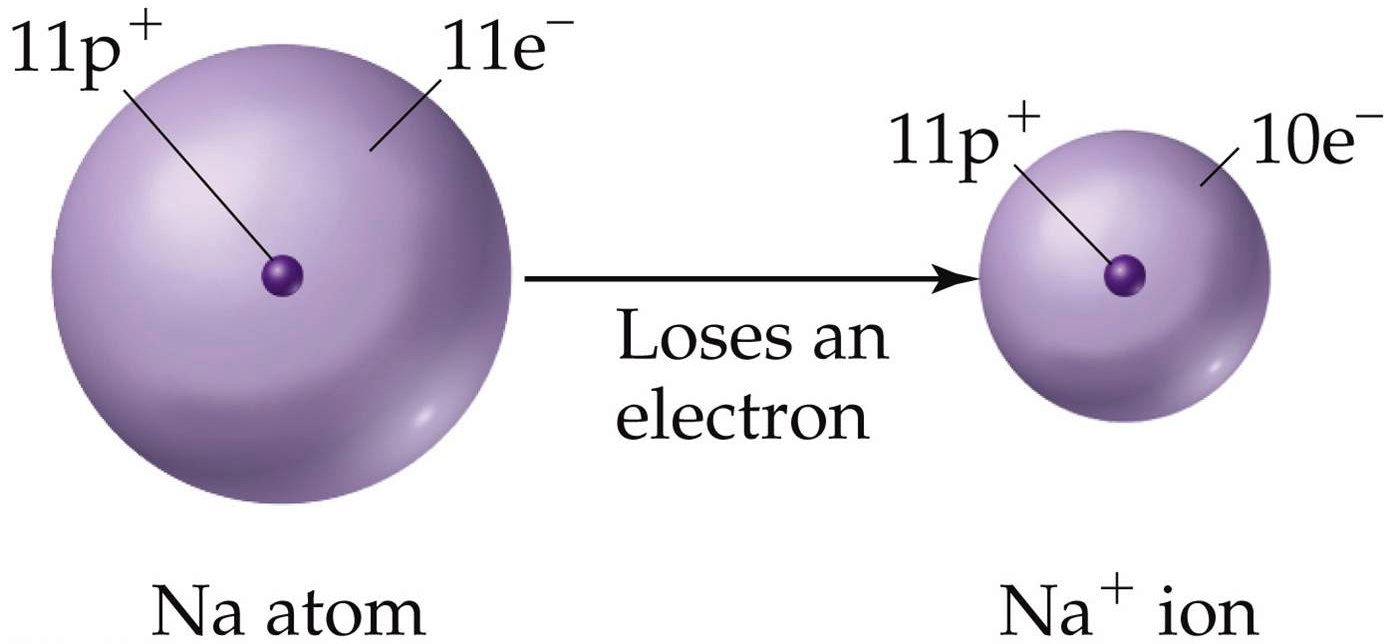 [Speaker Notes: Figure: 02-21-03UN

Title: 
Formation of a chloride ion.

Caption: 
A chlorine atom gains an electron to form a chloride ion.]
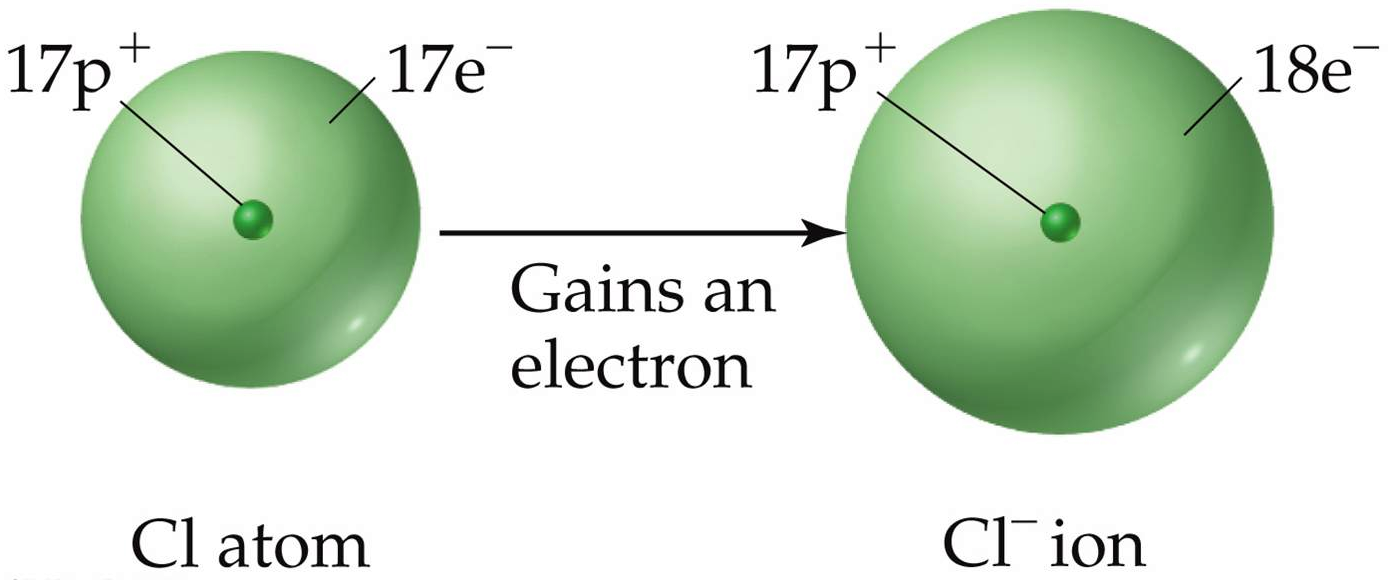 [Speaker Notes: Figure: 02-21-02UN

Title: 
Ionization of sodium.

Caption: 
A sodium atom loses an electron to form a sodium ion.]
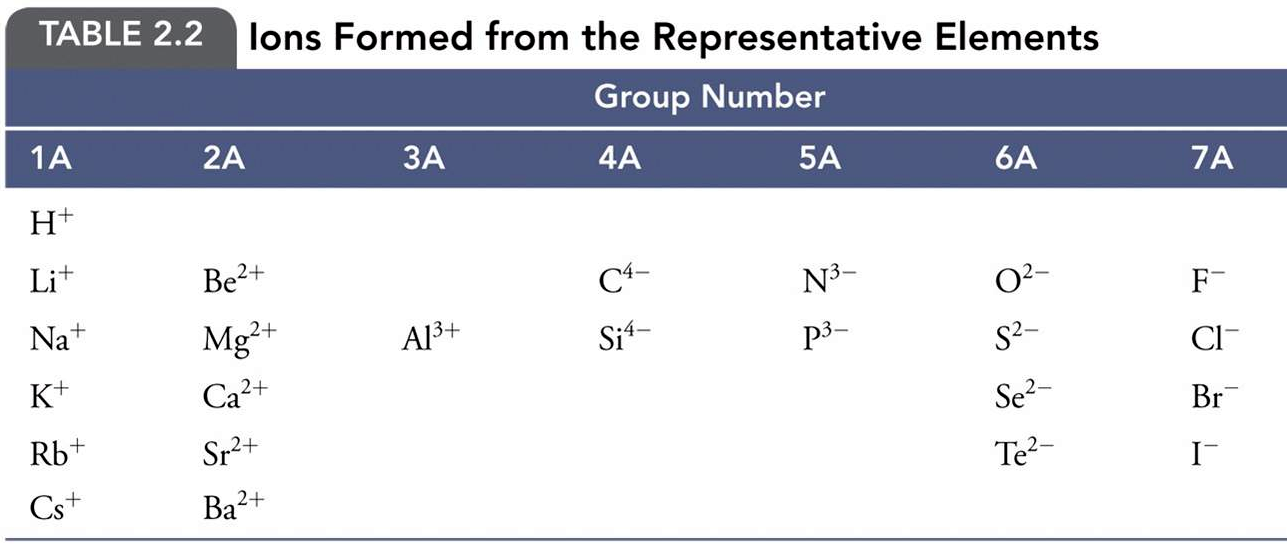 [Speaker Notes: Figure: 02-22

Title: 
Charges of some common ions.

Caption: 
Notice that the steplike line that divides metals from nonmetals also separates cations from anions.]
ionic compounds – compounds made up of   	(salts)		      ions
crystal lattice structure – ionic compoundsexist in a 3-dimensionalextended arrays of repetitivesequences of ions
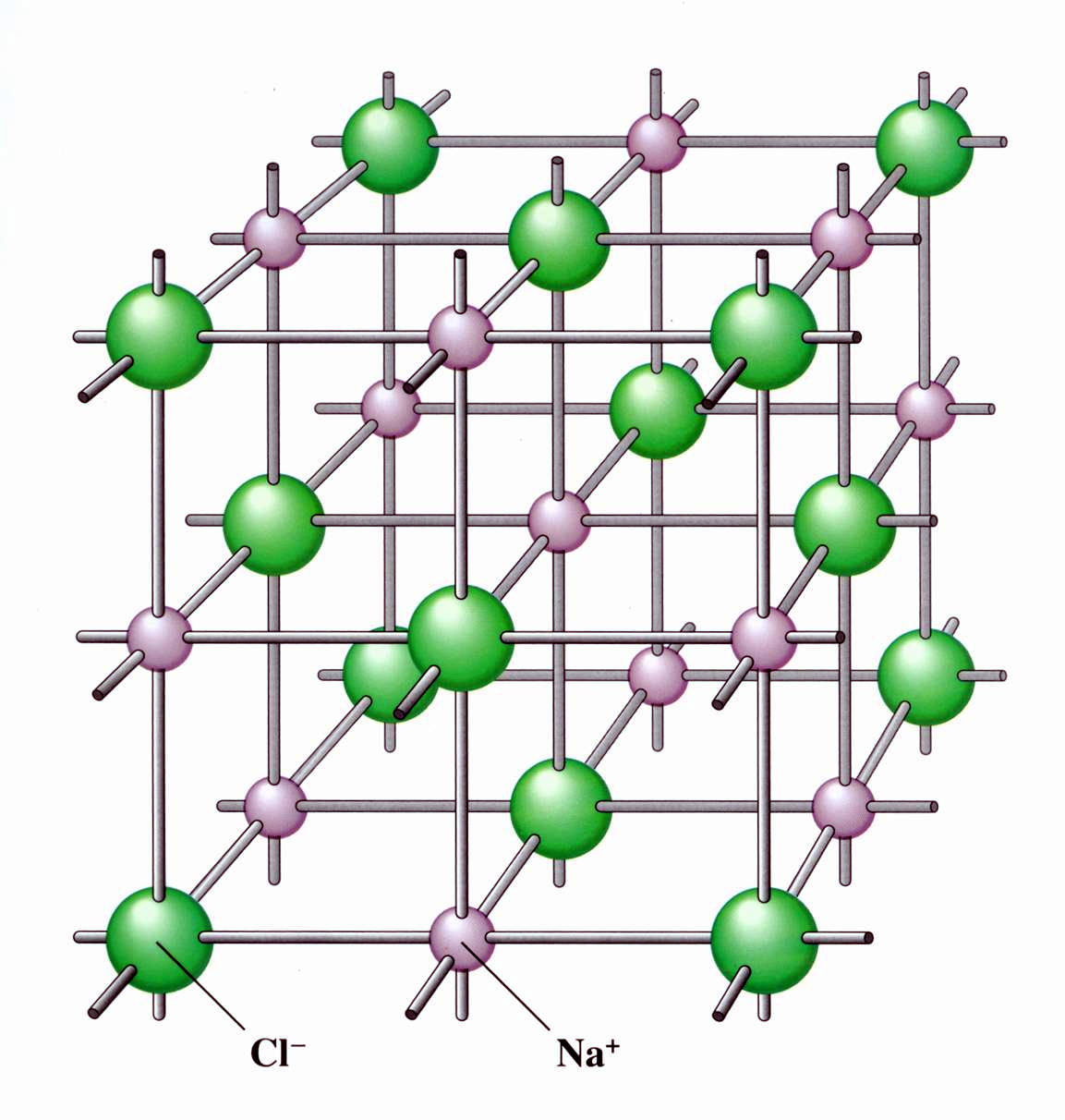 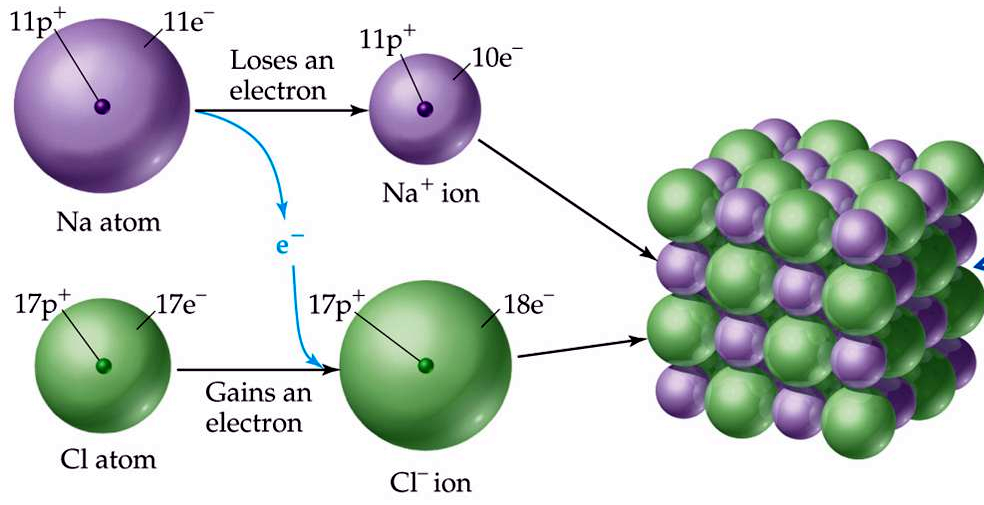 charge neutrality – combination of cations and anions make an overall neutral species
[Speaker Notes: Figure: 02-23

Title: 
The formation of an ionic compound.

Caption: 
(a) The transfer of an electron from a neutral Na atom to a neutral Cl atom leads to the formation of an Na+ and a Cl ion.  (b) Arrangement of these ions in solid sodium chloride (NaCl).  (c) A sample of sodium chloride crystals.]
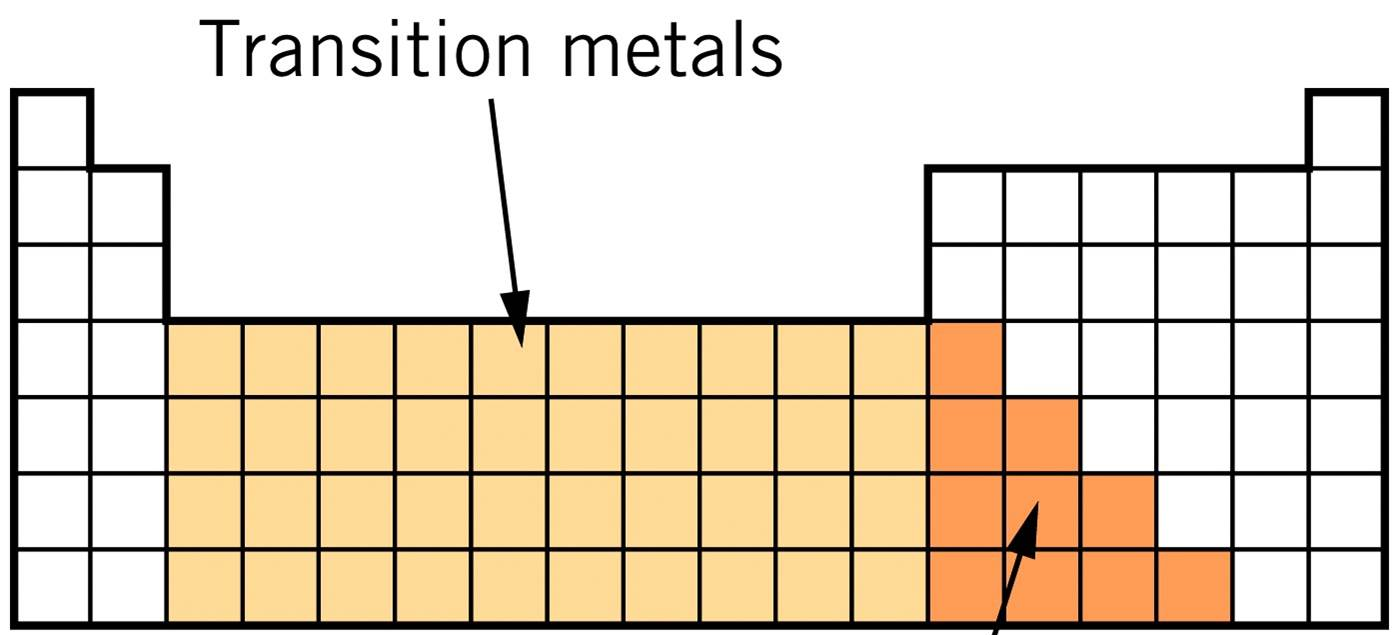 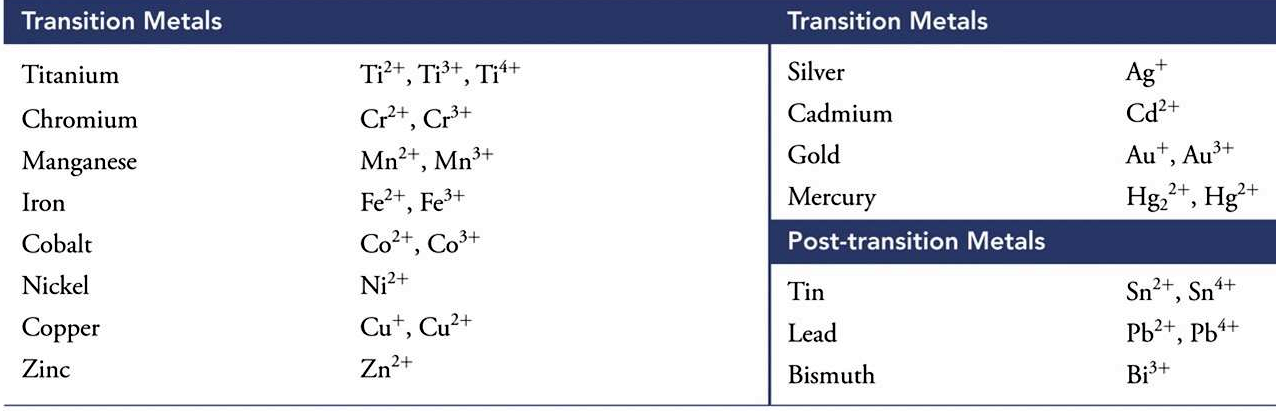 1a. Simple Binary Ionic Compounds  (main group metal cation + anion)
a. name the cation first
b. name anion second (often gets an –ide ending)
potassium chloride
KCl
calcium chloride
CaCl2
Na2O
sodium oxide
LiBr
lithium bromide
MgI2
magnesium iodide
polyatomics – made up of more than one kind of atom
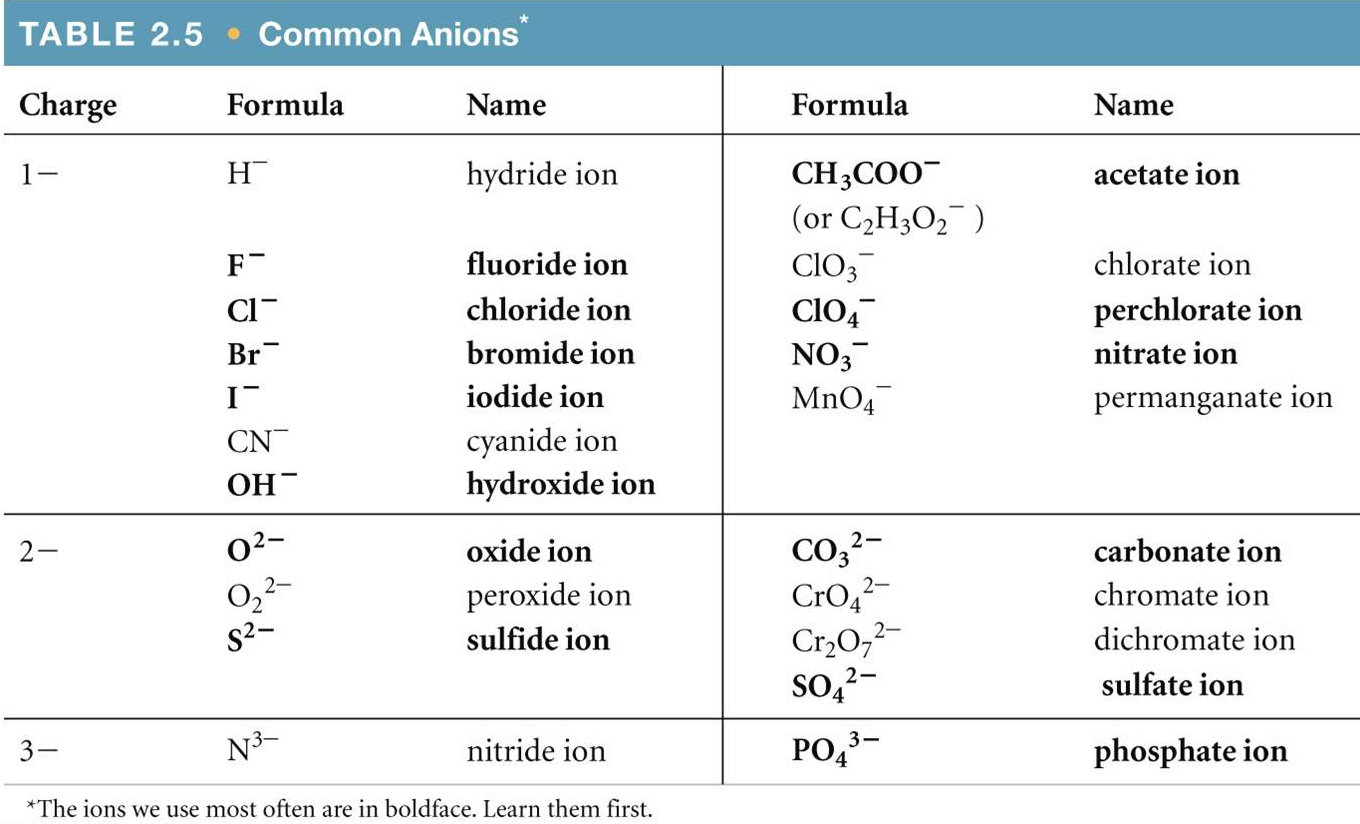 [Speaker Notes: Figure: 02-T05 

Title: 
Table 2.5

Caption: 
Common Anions]
lithium carbonate
Li2CO3
ammonium chloride
NH4Cl
sodium sulfide
Na2S
ammonium sulfate
(NH4)2SO4
sodium phosphate
Na3PO4
1b. Simple Transition Metal Ionic Compounds  (transition metal cation + anion)
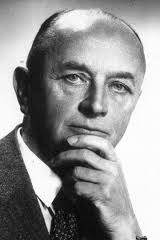 The Stock System:  Nomenclature for Simple Ionic Compounds containing Transition Metals cations
Alfred Stock1876 – 1946
1b. Simple Transition Metal Ionic Compounds  (transition metal cation + anion)
a. name the transition metal cation first, followed by the charge of the metal (as a Roman numeral in parenthesis). There is NO space between the metal and charge in parenthesis
b. name the anion second
Apply Stock System to Tin, Sn and Lead, Pb even though they are not transition metals
Silver, Ag (always +1);  Zinc, Zn (always +2) are transition metals that do NOT require Stock System
copper(I) chloride
CuCl
CuCl2
copper(II) chloride
iron(II) oxide
FeO
Fe2O3
iron(III) oxide
Co(NO3)2
cobalt(II) nitrate
barium chloride
BaCl2
nickel(II) phosphate
Ni3(PO4)2
V2S5
vanadium(V) sulfide
mercury(II) iodide
HgI2
Sr(OH)2
strontium hydroxide
silver sulfate
Ag2SO4
PbO2
lead(IV) oxide
ZnO
zinc oxide
molecular compounds – compounds made of neutral molecules
molecule –  atoms bound together in a neutral, “discrete unit”
molecular compounds   vs.   ionic compounds
charged ions
neutral
3-d crystal lattice
discrete
nonmetals
metal + nonmetals
molecular
CF4
ionic
K2O
molecular
NCl3
FeCl2
ionic
GeO2
ionic
molecular
SiO2
organic cmpds – contains C, H and maybe O, N
hydrocarbons – cmpds contain only C & H
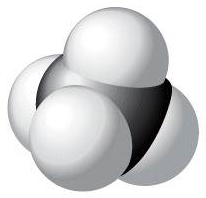 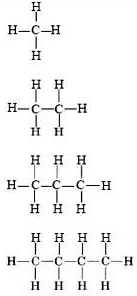 methane	CH4ethane	C2H6	propane	C3H8		butane	C4H10
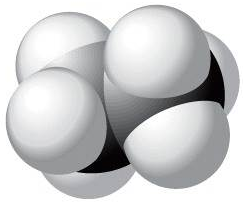 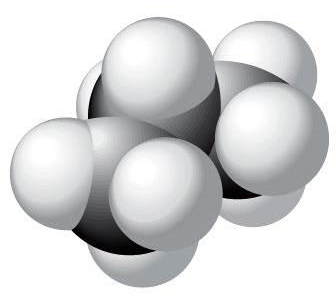 alcohol – contains an “–OH” group
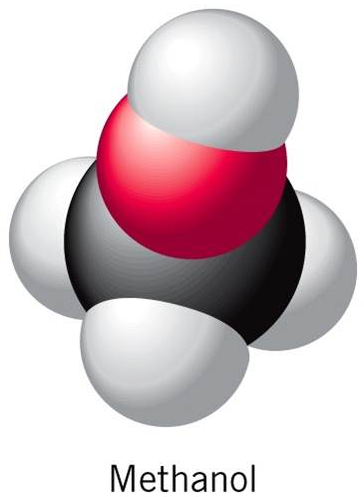 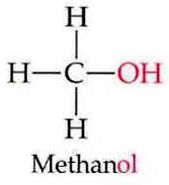 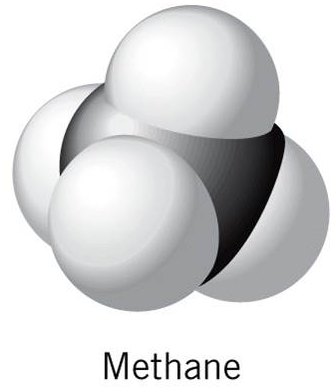 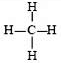 CH4
CH3OH
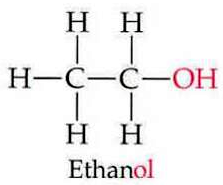 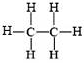 C2H5OH
CH3CH2OH
ethane, C2H6
2. Simple Binary Molecular Compounds
a. name the element furthest to the left on P.T. first or if both elements in the same group, name the lower one first (oxygen & fluorine are named last regardless)
b. specify the number of each element with correct prefix (omit mono- on first element)
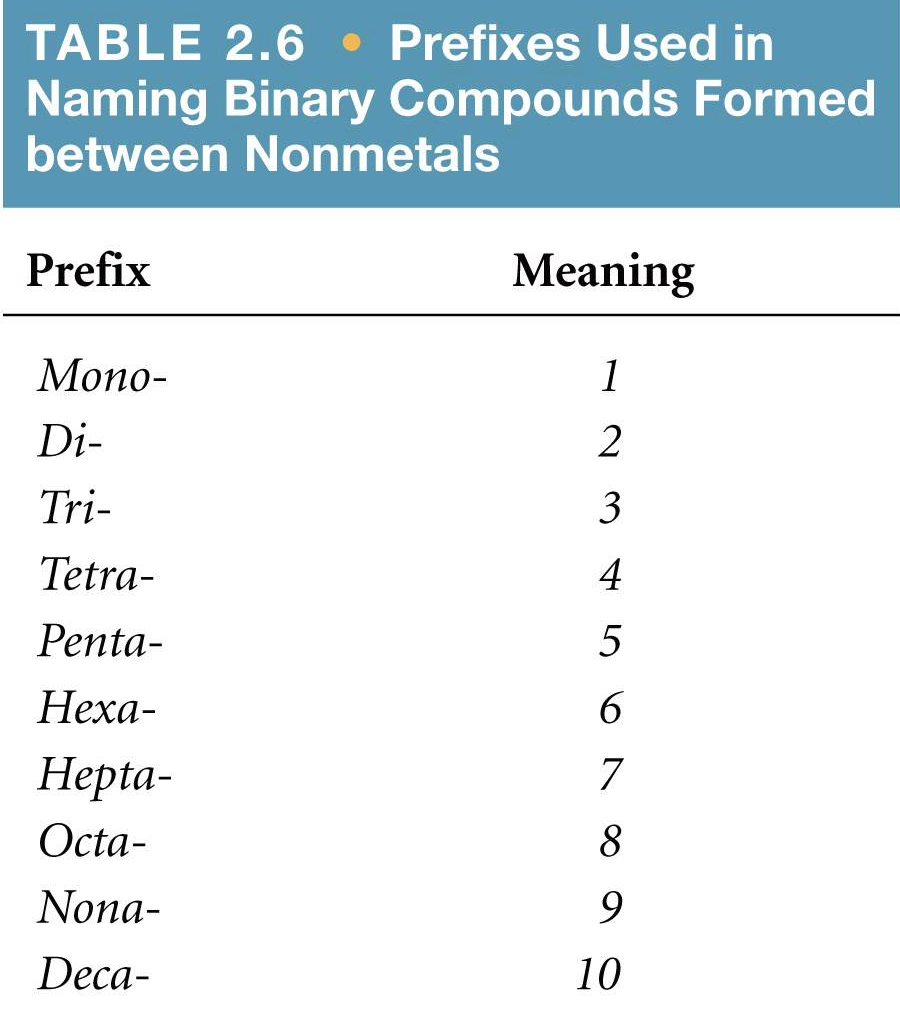 [Speaker Notes: Figure: 02-T06 

Title: 
Table 2.6

Caption: 
Prefixes Used in Naming Binary Compounds Formed Between Nonmetals]
2. Simple Binary Molecular Compounds
a. name the element furthest to the left on P.T. first or if both elements in the same group, name the lower one first (oxygen & fluorine are named last regardless)
b. specify the number of each element with correct prefix (omit mono- on first element)
c. name the second element (often gets an–ide ending)
* when an element begins w/vowel & prefix of # ends in “a” or “o”, drop the “a” or “o” for pronunciation
carbon tetrafluoride
CF4
sulfur dioxide
SO2
dichlorine heptoxide
Cl2O7
Na2O
sodium oxide
CO
carbon monoxide
N2O4
dinitrogen tetroxide
3. Hydrates
a. name the ionic portion by the appropriate rules
b. followed by “hydrate” (for water) with the correct prefix specifying the number of waters
calcium bromide dihydrate
CaBr2·2H2O
iron(III) chloride nonahydrate
FeCl3·9H2O
magnesium nitrate hexahydrate
Mg(NO3)2·6H2O